مفهوم التقويم
تعد عملية التقويم ركناً مهماً في العملية التربوية والتعليمية ويؤكد التربويين على حتمية تقويم التعليم لمعرفة مدى تحقيق الاهداف المتوخاة وتعزيز عناصر القوة في العملية التربوية ومعالجة عناصر الضعف فيها ورفع مستواها على اعتبار ان التقويم عملية شاملة للحكم على مدى فعالية البرنامج التعليمي .
والتقويم : يعني هو عملية اصدار الاحكام مع تشخيص نقاط القوة والعمل على تدعيمها و تشخيص نقاط الضعف والعمل على معالجتها بقصد اقتراح الحلول المناسبة التي تصحح مسارها.
أهمية التقويم
1 - اهمية التقويم للمعلم:
·     يقف المعلم على مستوى تلاميذه المبدئي (الاولي ), من ثم يستطيع ان يختار ما يناسبهم من طرائق التدريس , والمحتوى , والوسائل والأنشطة , وأيضا اساليب التقويم .   
·     يتعرف المعلم على المشكلات التي تواجه التلاميذ وتؤثر في دراستهم , ومن ثم التدخل لمساعدتهم في حلها والتغلب عليها . 
·     تساعد المعلم في الحكم على الموضوعات التي يقوم بتدريسها من حيث صعوبتها او سهولتها بالنسبة للتلاميذ , ومدى ملاءمتها لمستواهم , وأي الموضوعات تحتاج إلى التعديل , وأيها يحتاج الى الحذف او الإضافةة .
 2 -  أهمية التقويم للطالب:
·     يتعرف الطالب على مستواه المبدئي في بداية العملية التعليمية , ومن ثم تساعده على التخطيط لتحقيق النمو والتقدم . 
·     يتعرف على مستواه بالنسبة لأقرانه وموقعه في الفصل . 
·     يتعرف على نواحي القوة ونواحي الضعف في المواد الدراسية المختلفة . 
·     نحكم من خلاله على نجاح الطالب او رسوبه , ومن ثم انتقاله الى صف متقدم او بقاؤه للإعادة .
·     اداة لتحفيز الطلاب للاهتمام بدروسهم , ومن ثم تحقيق اهداف العملية التعليمية .
خصائص التقويم التربوي
1.   التقويم عملية مشتركة :يقوم بها جميع المعنيين بالعملية التربوية ,اذ  يشترك المعلم والخبراء والمديرون وأولياء الامور والطلبة في عمليات التقويم ،وفي الحكم على مواطن القوة والضعف في المنهاج المدرسي .
2.  التوازن : ويقصد به اعطاء كل جانب من جوانب المنهاج حقه , فلا يكون التركيز على الاهداف دون التركيز على المحتوى والانشطة ولا يكون التركيز على المحتوى دون التقويم .

3.  التنوع :فيجب الا يعتمد التقويم على اسلوب واحد فقط من الاساليب بل يجب ان ينوع المعلم في ادواته واساليبه التي يستخدمها في تقويم الطالب ، فيجب ان يقوم الطالب شفهياً وتحريرياً وعملياً . 

4.   ان يكون التقويم تشخيصياً وعلاجياً : أي يصف نواحي القوة ونواحي الضعف ، ويتطلب هذا وجود ترتيبات لتنظيم هذه النتائج وتحليلها تحليلاً عملياً , والتوصل من هذا التحليل الى احكام تكون اساساً لاتخاذ القرارات .
أنواع التقويم
1.  التقويم التمهيدي: هو تقويم قبل البدء في دراسة البرنامج التعليمي أو المقرر الدراسي ، بهدف تحديد المستوى المبدئي للمتعلمين ،ويفيد التقويم التمهيدي في اختيار الخبرات والأنشطة التعليمية الملائمة للمتعلمين عند تخطيط المناهج الدراسية ، إذ يساعد على تحديد المستوى الذي ينبغي أن تبدأ منه عملية التعلم ، بما يتلاءم مع قدرات المتعلمين واستعداداتهم وميولهم واتجاهاتهم ضمانا لنجاح عملية التعلم .
2.  التقويم البنائي(التكويني):  هو عبارة عن تقويم مستمر يكون مصاحبا لعملية التعلم من بدايتها وحتى نهايتها ، ويؤدي دوراً مهما في تحسين التعلم إذ يسهم في تقديم التغذية الراجعة لكل من المعلم و المتعلم ، التي يفيد منها في تعديل المسار إذ تحدد هذه التغذية الراجعة للمتعلم ما تعلمه ، وأنها تساعد على تهيئة الفرص لتحقيق  استمرارية  التقويم ويتم التقويم البنائي باستعمال الاختبارات القصدية الأسبوعية أو الشهرية ، وكذلك من طريق ملاحظة  المتعلمين ومناقشتهم معهم.
3.  التقويم النهائي  : هو التقويم الذي يتم بعد الانتهاء من دراسة برنامج تعليمي أو مقرر دراسي  بهدف الحكم على النواتج النهائية لعمليات التعليم والتعلم ويترتب عليه نقل الطالب من صف الى صف او من مرحلة دراسية الى أخرى و من خصائص هذا النوع من التقويم ان الأحكام الصادرة في ضوئه على فاعلية التعلم تضم المعلم والمتعلم و المنهج.
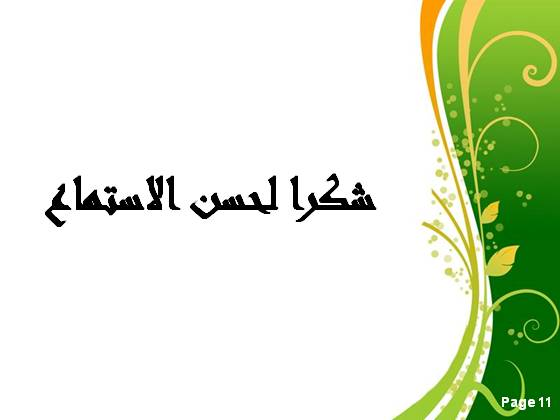